Тема: Кислоты
КИСЛОТЫ – это сложные вещества, состоящие из ионов водорода и кислотных остатков.
С каким сегодня настроением вы пришли на урок?
.
Тема урока: «Кислоты»
Цель: 
Формирование понятия о кислотах

Задачи:
Познакомиться с важнейшими неорганическими  кислотами.
Узнать состав, названия и классификацию кислот
Научиться распознавать растворы кислот
Кислоты в животном и растительном мире
.
.
Кислоты в пище
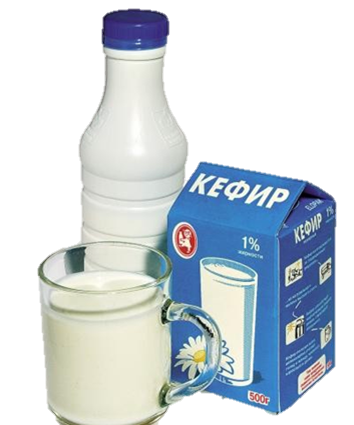 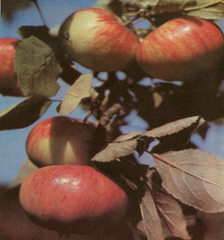 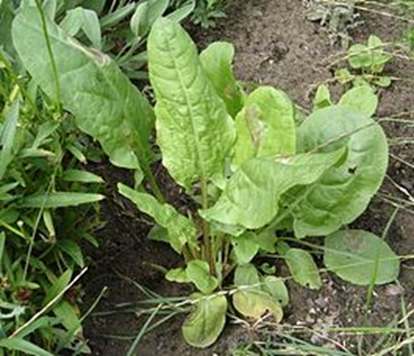 .
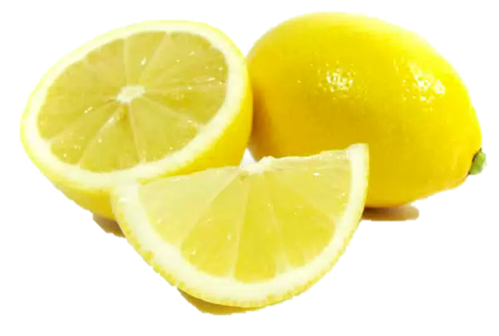 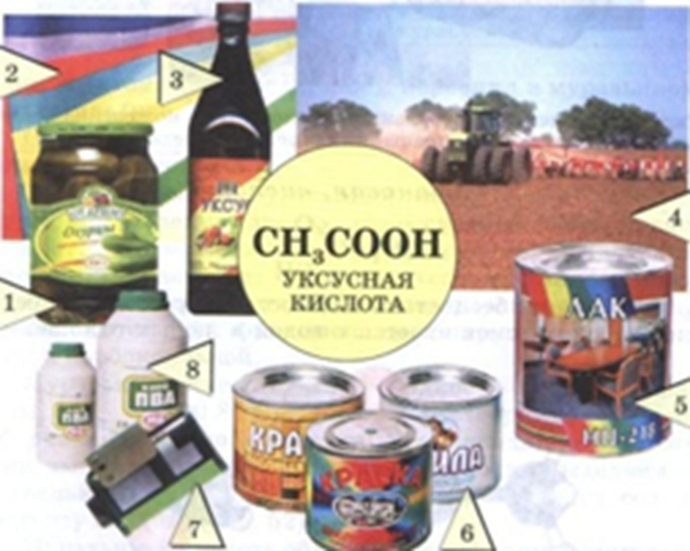 Кислоты в организме человека
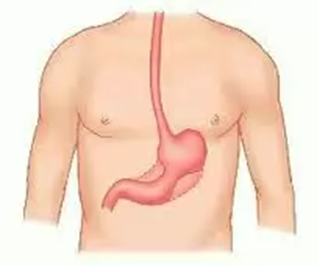 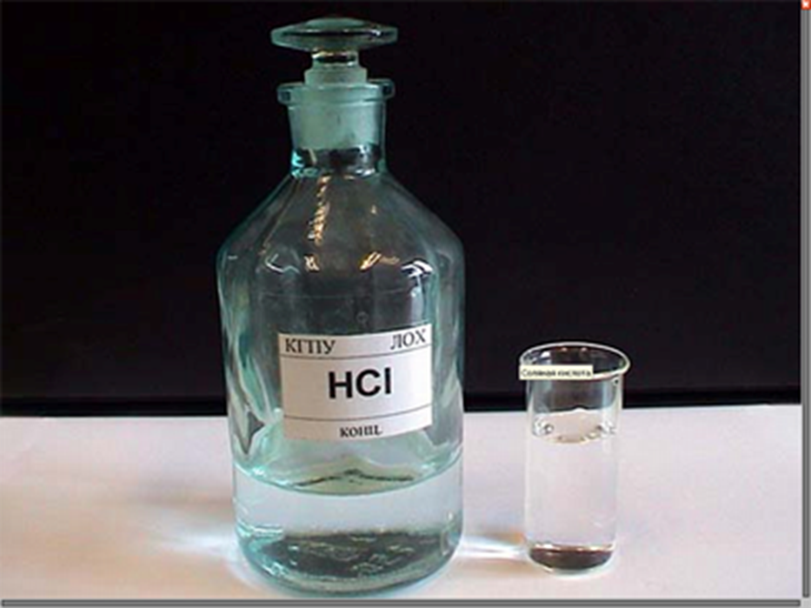 .
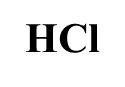 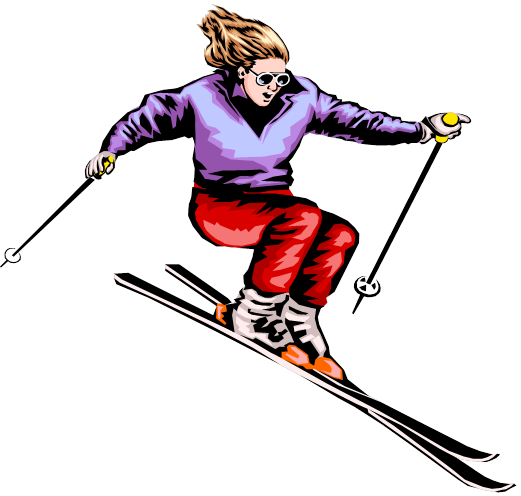 Правила техники безопасностипри работе с кислотами
Не пробовать вещества на вкус
Не приступать к выполнению опыта, не зная, что и как нужно делать
Обращаться с лабораторной посудой бережно и закончив работу, привести рабочее место в порядок
При попадании кислоты на кожу надо смыть её струёй воды, обработать 2% раствором пищевой соды.
Историческая справка

Самой первой кислотой, которую человек научился выделять и использовать, была уксусная кислота, еще в Х веке. В переводе с греческого «уксус» означает кислота (его выделяют из прокисшего вина ).
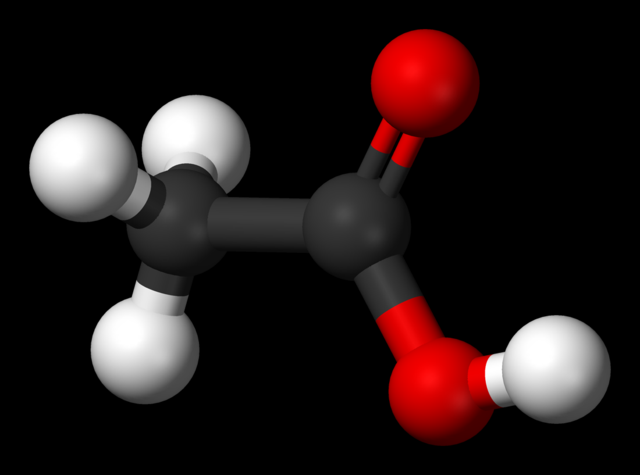 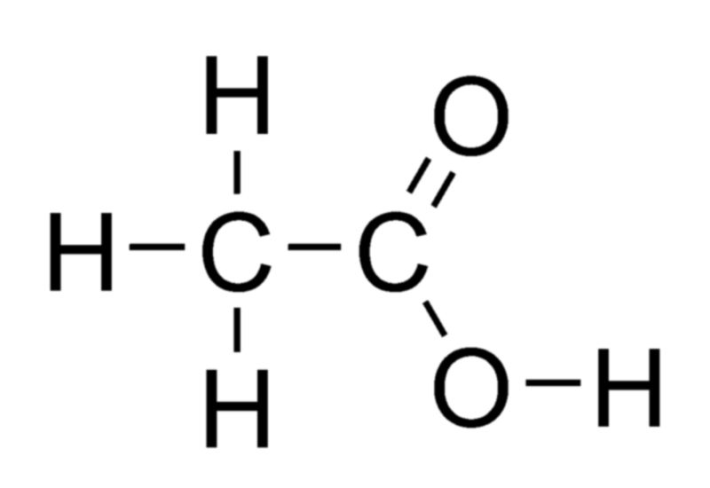 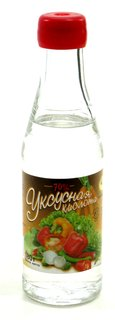 Инструктивная карта
Задание:
Исследовать окраску индикаторов лакмуса и метилоранжа в растворах кислот

Инструктаж:
В первую  пробирку с выданной кислотой  прилейте 3-4 капли лакмуса, а во вторую 3-4  капли метилоранжа. Что вы увидели? Какую окраску приобрели лакмус и метилоранж? Результаты наблюдений занесите в таблицу.
Действие кислот на индикаторы
Фиолетовый
Красный
Розовый
Оранжевый
Бесцветный
Бесцветный
Историческая справка

Однажды англ. химик Роберт Бойль, изучая свойства соляной кислоты случайно пролил ее на сине-фиолетовые лепестки фиалок, при этом лепестки стали ярко-красными. Вещества, которые способны изменить окраску Бойль предложил называть индикаторами.
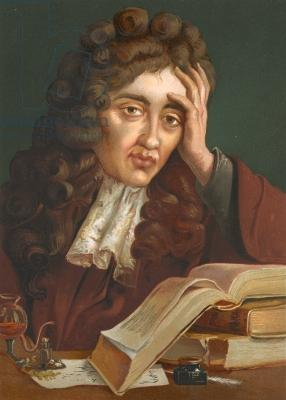 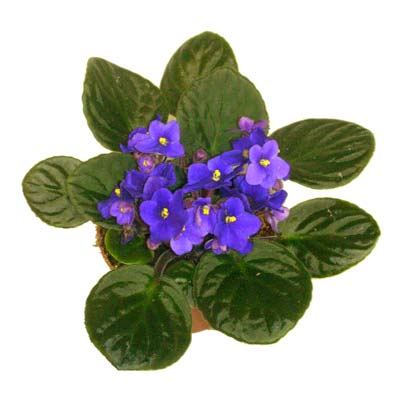 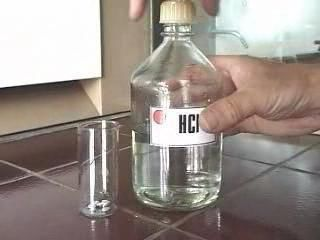 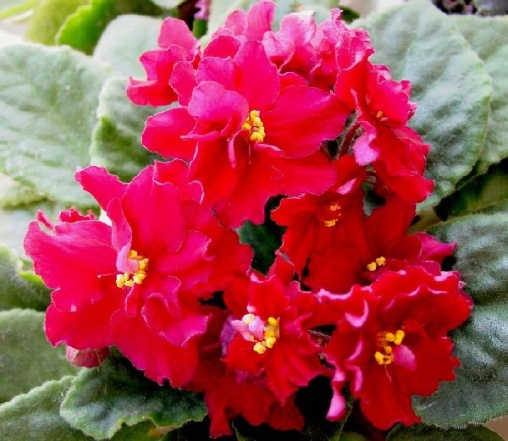 Соляная кислота           HCl
Серная кислота             H₂SO4
Азотная кислота           HNO3
Фосфорная кислота     H3PO4
Техника безопасности при работе с кислотами
Концентрированная серная кислота требует особого обращения с ней при разбавлении: ее нужно приливать в воду, а не наоборот. Иначе может произойти закипание и выплеск  кислоты, что может привести к ожогам рук, глаз и лица.
H2S, 			HNO3, 
H2SO4, 		HBr, H3PO4, 	HNO2, H2SO₃, 		HCl
Распределите данные кислоты по группам
Кислоты
бескислородные
кислородсодержащие
H2S
одноосновные
двухосновные
трёхосновные
H3PO4
H2SO4
HBr
HNO3
H2SO₃
HNO₂
HCl
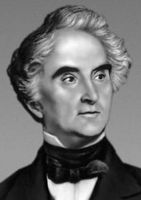 Историческая справка
В IX веке в Германии жил и работал ученый Юстус Либих. Он с ранних лет увлекался химией, был помощником аптекаря. В 13 лет он лучше учителя знал, как составлять лекарство, а в возрасте 23 лет стал профессором. Его коллега по работе описывает один случай: «Входит Либих в руках держит склянку с притертой пробкой и просит коллегу обнажить руку и влажной пробкой прикасается к руке. И невозмутимо спрашивает: «Правда жжет? Я только что добыл безводную муравьиную кислоту».
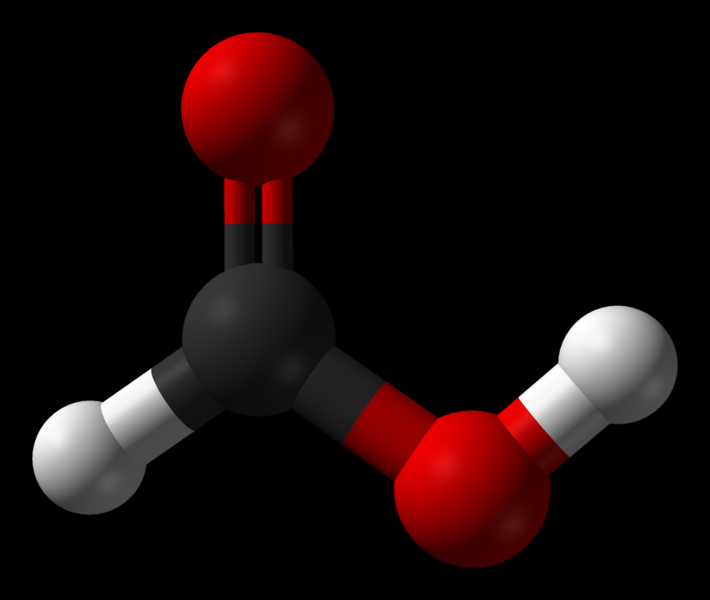 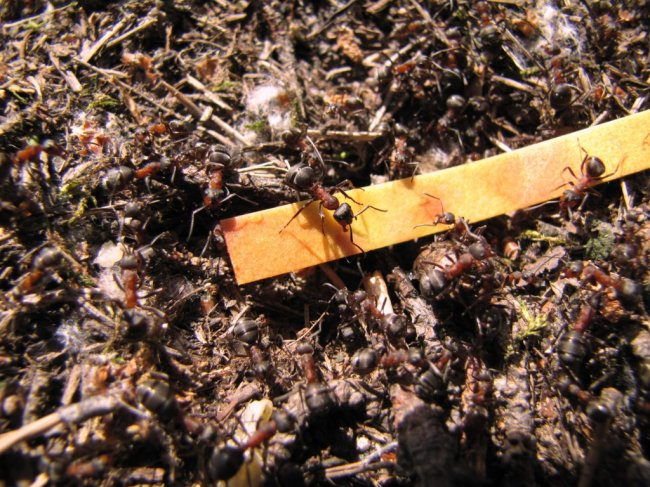 Понятийный тест

1. Кислотами называются сложные вещества, которые содержат	--------- .
2. По содержанию атомов кислорода кислоты делятся на 		-------------- .
3. Основность H2SO4(серной кислоты)  равняется 		------------ .
4. Лакмус в кислой среде	--------- .
5. В кислой среде метилоранж окрашивается в 	
--------- .
6. По основности кислоты делятся на 		
            ---------- .
водород и кислотный остаток
бескислородные и кислородсодержащие.
двум.
краснеет.
в розовый цвет.
одно-, двух-, трехосновные.
Критерии оценки:
5
4
3
По какому признаку кислоты разделены на группы?
HNO3  - азотная
HNO2  - азотистая
HClO4 - хлорная
H2SO4 - серная
H2SO3 - сернистая
H2CO3 - угольная
H2SiO3- кремниевая
H3PO4 - фосфорная
H3BO3 - борная
HF  -   фтороводородная
HCl -   хлороводородная 
HBr -  бромоводородная
HI   -   йодоводородная
H2S -  сероводородная
.
По какому признаку кислоты разделены на группы?
HF -    фтороводородная
HCl -  хлороводородная 
HBr - бромоводородная
HI -     йодоводородная
HNO3 -  азотная
HNO2 -  азотистая
HClO4 - хлорная
H2S    - сероводородная
H2SO4 - серная
H2SO3 - сернистая
H2CO3 - угольная
H2SiO3 - кремниевая
.
H3PO4 - фосфорная
H3BO3 - борная
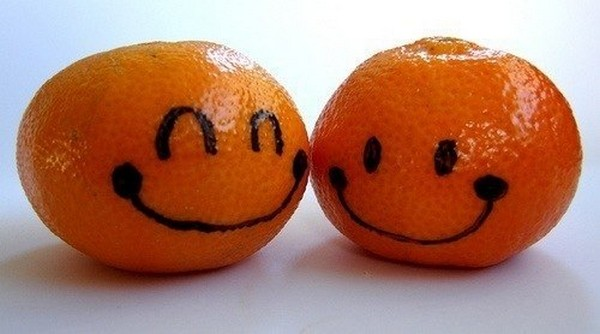 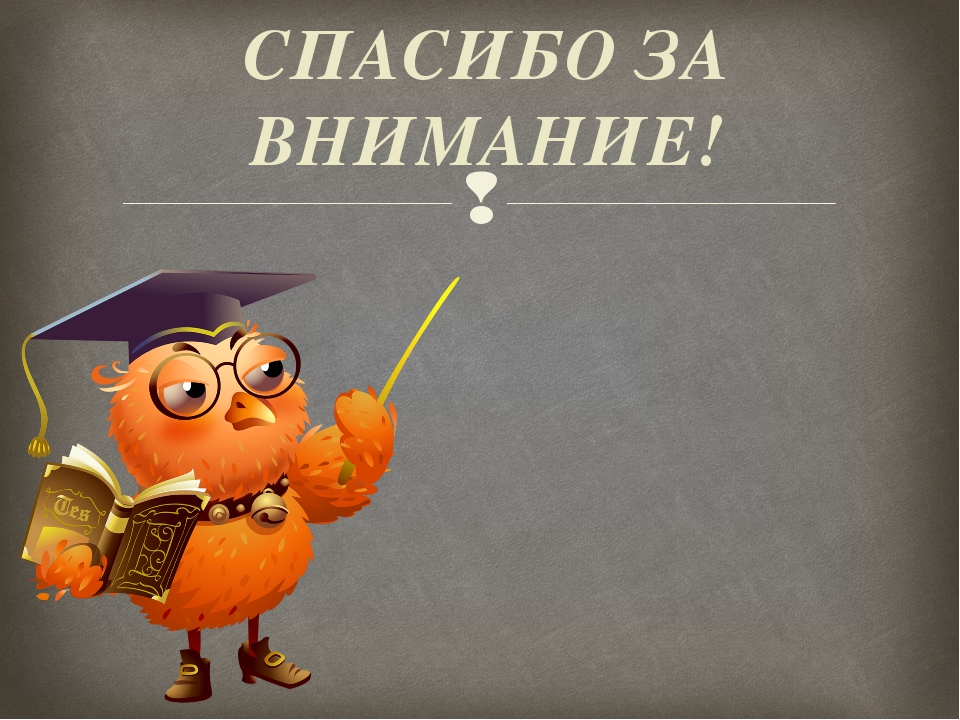